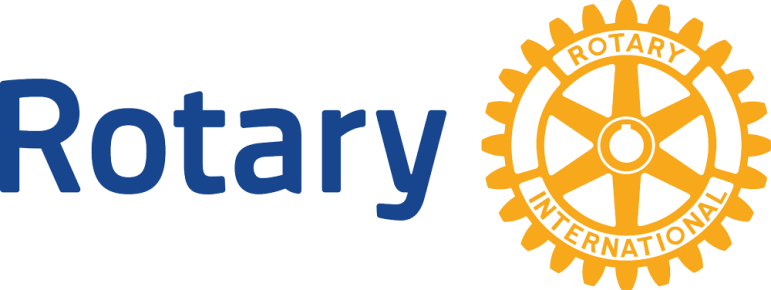 Plan estrategico 2016-2019(2016-2017, 2017-2018, 2018-2019)
CONSTRUCCION DEL PLAN 
Este plan estratégico, se construye tomando como base el Plan Estratégico de Rotary Internacional, El Plan Estratégico del Distrito 4100 y la lista de proyectos recomendada por los socios
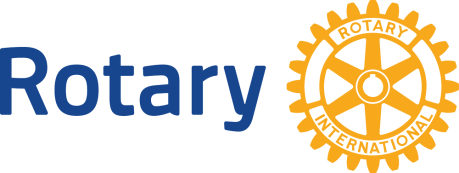 Ideas para Objetivos Trienales
Participación de la membresía
Se aprobó involucrar a la membresía para su participación en el plan en la fase inicial de lluvia de ideas. Se planteo la misma pregunta de los tres años a los socios en una sesión ordinaria y por correo.
 Cronograma
Antes de la asamblea para su aprobación en febrero, la membresía tendrá posibilidad para revisar el plan y proponer cambios.
Generar ideas para metas del trienio
Vamos a trabajar haciéndonos la pregunta: 
	“En 3 años el  Club Rotario Tijuana…?”. Cumple la sentencia en relación a su área para generar posibles metas mensurables. Ejemplos de la reunión relacionados a la Administración y Membresía del club:
Generar ideas para metas del trienio
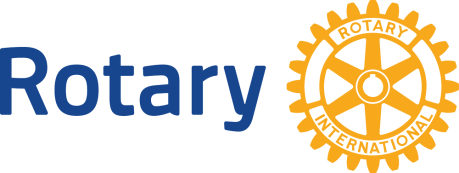 Meta 1 (Cuadro Social)
 
“En 3 años, el Club Rotario Tijuana tiene 90 socios”
Meta para el crecimiento de la membresía. Cómo lleguemos a 90? El distrito tiene como meta crecer 400 socios en tres años. Somos 6% del distrito así que debemos contribuir con 24 nuevos socios proporcionalmente + los 66 que somos. Tampoco es una meta imposible cuando vemos el ingreso de nuevos socios durante los últimos años (el problema ha sido que salen el mismo número).
Generar ideas para metas del trienio
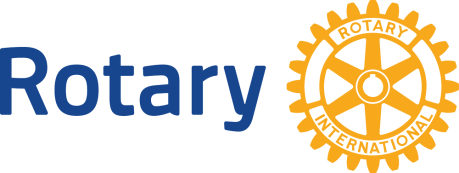 Meta 2 (Cuadro Social)

“En 3 años, el Club Rotario Tijuana no tiene ninguna baja voluntaria”
 
Meta para la retención de la membresía. Considerando fallecimientos y bajas involuntarias (tomadas por la mesa directiva), esta meta es un compromiso para crear un club que los socios no quieren dejar. Una alternativa podría ser:
 
  ”En 3 años, el Club Rotario Tijuana cuenta con una lista de espera para ingreso de nuevos socios”. 
 
Dejando atrás el tema de la Administración y Membresía se soltaron diferentes ideas para posibles metas. Demuestra que una vez que empecemos a generar ideas, salen buenas cosas.
Generar ideas para metas del trienio
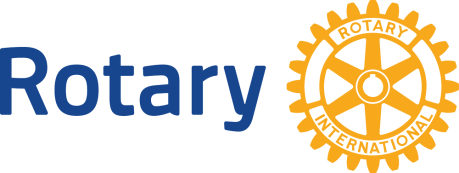 Meta 3 (Servicio a la Comunidad)

“En 3 años el Club Rotario Tijuana ha terminado la construcción del Centro de Atención Rotaria”
 
Relacionada con la obra del CAR esta meta busca asegurar el compromiso de las mesas directivas para impulsar; primero el cumplimiento de la obra; y segundo la recaudación continua de los fondos necesarios para la construcción. 

Meta 4 (Servicio a la Comunidad)

“En 3 años el Club Rotario Tijuana usa el Centro de Atención Rotaria para la escuela de Ingles y las rentas que hoy se pagan, se aplican a fondos de proyectos diversos posiblemente más alumnos Centro de Atención Rotaria”
 
Relacionada con la obra del CAR esta meta busca asegurar el uso del CAR,  para impulsar; primero el cumplimiento de la obra, y por tanto los compromisos obtenidos por el club con los patrocinadores de esta, así como con los Objetivos de Rotary.
Generar ideas para metas del trienio
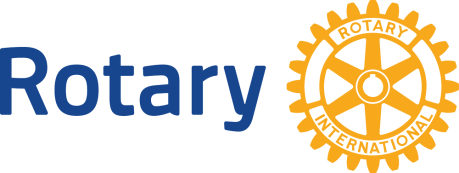 Meta 5 (Fundación Rotaria)

“En 3 años el Club Rotario Tijuana usa el Centro de Atención Rotaria para la escuela de Ingles al Público en General, para generar Fondos en forma continua, para proyectos de Servicio”
 
Se considera una administración profesional sustentable dará uso a los activos de la escuela entre semana para personas mayores, amas de casa, etc.  apoyados en el sistema Roseta Stone y con maestros pagados, los Rotarios solo seremos integrantes del Consejo de Administración de la Escuela y se vigilara la correcta operación de esta así como la aplicación de los Fondos bajo los principios de Rotary Internacional.
Generar ideas para metas del trienio
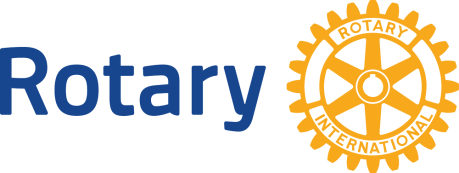 Meta 6 (Fundación Rotaria)
 
“En 3 años el Club Rotario Tijuana cuenta con un
torneo de golf que recauda un mínimo de $18.000 US anual”
 
Según la observación del comisión nuestro torneo de golf tiene potencial para más, considerando la experiencia que tenemos en la organización, el renombre del torneo y posibles patrocinadores nuevos. 

Meta 7 (Servicio a la Comunidad Fondo de Becas)
 
“En 3 años el Club Rotario Tijuana cuenta con un
Concierto de Bel Canto en Cecut, que recauda $250,000 pesos Anualmente” 
Se considera costos de producción de $100,000 pesos, (Cecut $25,000 pesos y costo de boletos de $350 pesos 1000  lugares)
Generar ideas para metas del trienio
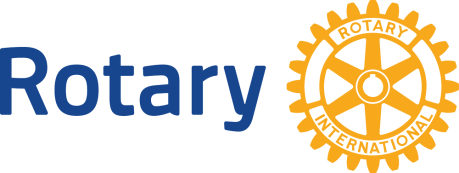 Meta 8 (Servicio a la comunidad)


”En 3 años, el Club Rotario Tijuana tiene fuentes constantes de
donativos para alimentar sus proyectos de servicio a la comunidad”

No hace falta quién apoyar, sino los fondos para hacerlo. Otros clubes en el distrito 4100 tienen proyectos que generan fondos para sus proyectos de servicio (guardería, renta de placas de taxi, renta de anuncios). Pasamos una hora discutiendo el tema. Pensamos en maneras para utilizar los bienes del club para generar fondos, entrar en un convenio con Canacintra para promover los anuncios que salen en la pantalla por el Bvld. Díaz Ordaz, en cómo podríamos involucrar a los socios en este proyecto? 
Parece que el asunto merece tener su propio comisión. Para definir nuestra meta propuesta de mejor manera, consideramos si podemos poner una cantidad de fuente generadas, una meta de donativo recaudado, qué tipos de fuentes, número de fuentes por año, etc.
Generar ideas para metas del trienio
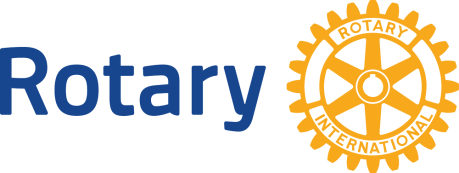 Meta 9 Servicio en El Club)
 
”En 3 años el Club Rotario Tijuana tiene 
sus dictámenes fiscales en orden y al día”

Por el costo del dictamen esta meta compromete a nuevas mesas directivas a terminar con este pendiente, lo cual además es un requerimiento en caso que decidamos solicitar la calidad de donataria de nuevo.
CUADRO RESUMEN DE ESTRATEGIAS 2015-2019
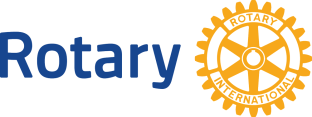